Efterskoleophold 2017-2018
FAQ
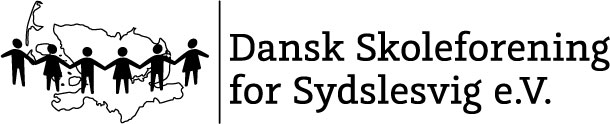 Hvor finder jeg informationer
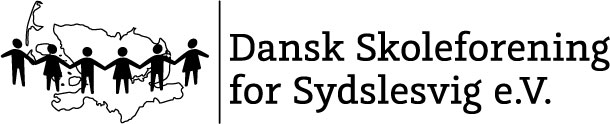 www.skoleforeningen.org/efterskole

Her finder du alle informationer detaljeret.
Støtte, retningslinjer, krav til fag og eksamen, andre legater, skemaer og oversigter..
”To do” / ”To know” - liste
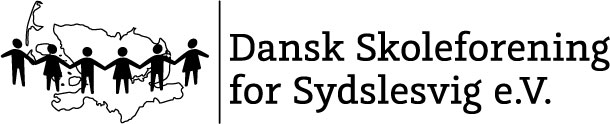 1. KAN VI FÅ ØKONOMISK STØTTE VED SKOLEFORENINGEN?
Nej - Hvis forældre og eller elev er danske statsborger eller hvis en eller begge forældre har lønnet indkomst i Danmark, kan der ikke søges støtte ved Skoleforeningen, da der gives dansk statsstøtte. Dette kører via efterskolen, som eleven er optaget på.
Ja - Hvis familien ikke har ret til statsstøtte i Danmark, kan de få støtte fra Skoleforeningen. Udfyld ansøgningsskemaet.

2. SKAL VI UDFYLDE DISPENSATIONSANSØGNING?
Ja - Hvis eleven ved efterskoleopholdets begyndelse ikke har opfyldt skolepligten skal der udfyldes en dispensationsansøgning. Denne skal både forældre og skolelederen på elevens fællesskole udfylde og underskrive.
Nej – hvis eleven ved efterskoleopholdets begyndelse har opfyldt skolepligten.

 3. SKAL VI TIL EN SAMTALE MED SKOLELEDEREN PÅ ELEVENS FÆLLESSKOLE?
Uanset om du er berettiget til økonomiske støtte fra skoleforeningen eller fra Danmark – alle elever, som tager på efterskole, skal inden efterskoleopholdets begyndelse til en samtale med skolelederen på den afgivende fællesskole i Sydslesvig. Denne samtale sikre, at elev og forældre bliver informeret om reglerne for genindplacering og fortsat skolegang i Sydslesvig efter efterskoleopholdet!
Økonomisk støtte til efterskoleopholdHvordan beregnes støtten?
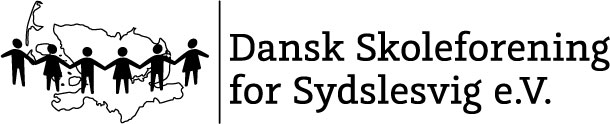 Støtten beregnes ud fra indkomstdokumentation fra forrige kalenderår (Einkommenssteuerbescheid)
Det er husstandens indkomst, som tæller. Hvis eleven bor med mor og mors partner (som ikke er elevens far), så er det mor og partners indkomst, som tæller (og ikke farens). 
Hvis der er hjemmeboende søskende i husstanden, så gives der søskendemoderation (ca. 4500 Euro pr. barn)

Eksempel – se næste side
Eksempel: beregning af støtte
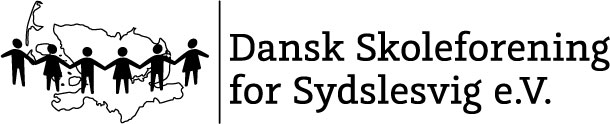 Tabellen over støttesatser findes her:
http://www.skoleforeningen.org/media/46824/elevstoette.pdf
Retningslinjer vedr. genindplacering i Sydslesvig
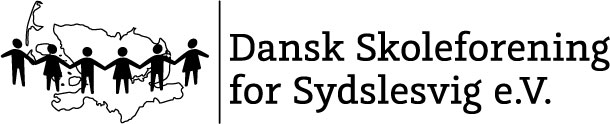 Retningslinjerne vedr. genindplacering i Sydslesvig efter endt efterskoleophold findes også på hjemmesiden

http://www.skoleforeningen.org/media/253100/efterskoleophold-information.pdf
Ansøgningsfrist og andre legater
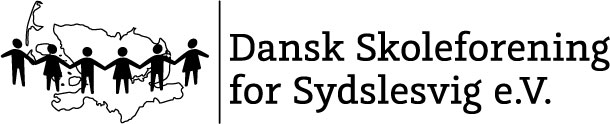 Ansøgningsfristen for støtte ved Skoleforeningen er den 1. maj 2017
Ansøgningsskemaet findes her: http://www.skoleforeningen.org/media/46818/ansoegningsskema-efterskoler.pdf

På hjemmesiden henvises der til to andre legater
- DEN SØNDERJYDSKE FONDS LEGAT FOR SKOLEHJÆLP TIL DANSKE SYD FOR GRÆNSEN
- Viggo og annemarie bønnerups fond
Spørgsmål?
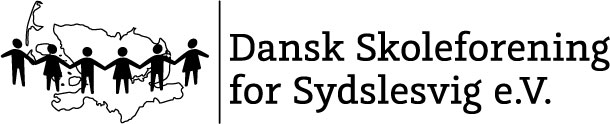 Kontakt Rejsekontoret

Dansk Skoleforening for Sydslesvig e.V. Südergraben 36 · 24937 Flensburg · +49 (0) 461 5047 401 
Sally.Flindt-Hansen@skoleforeningen.org
TRÆFFETID personligt
Mandag-torsdag kl. 13.00-15:00 eller efter aftale